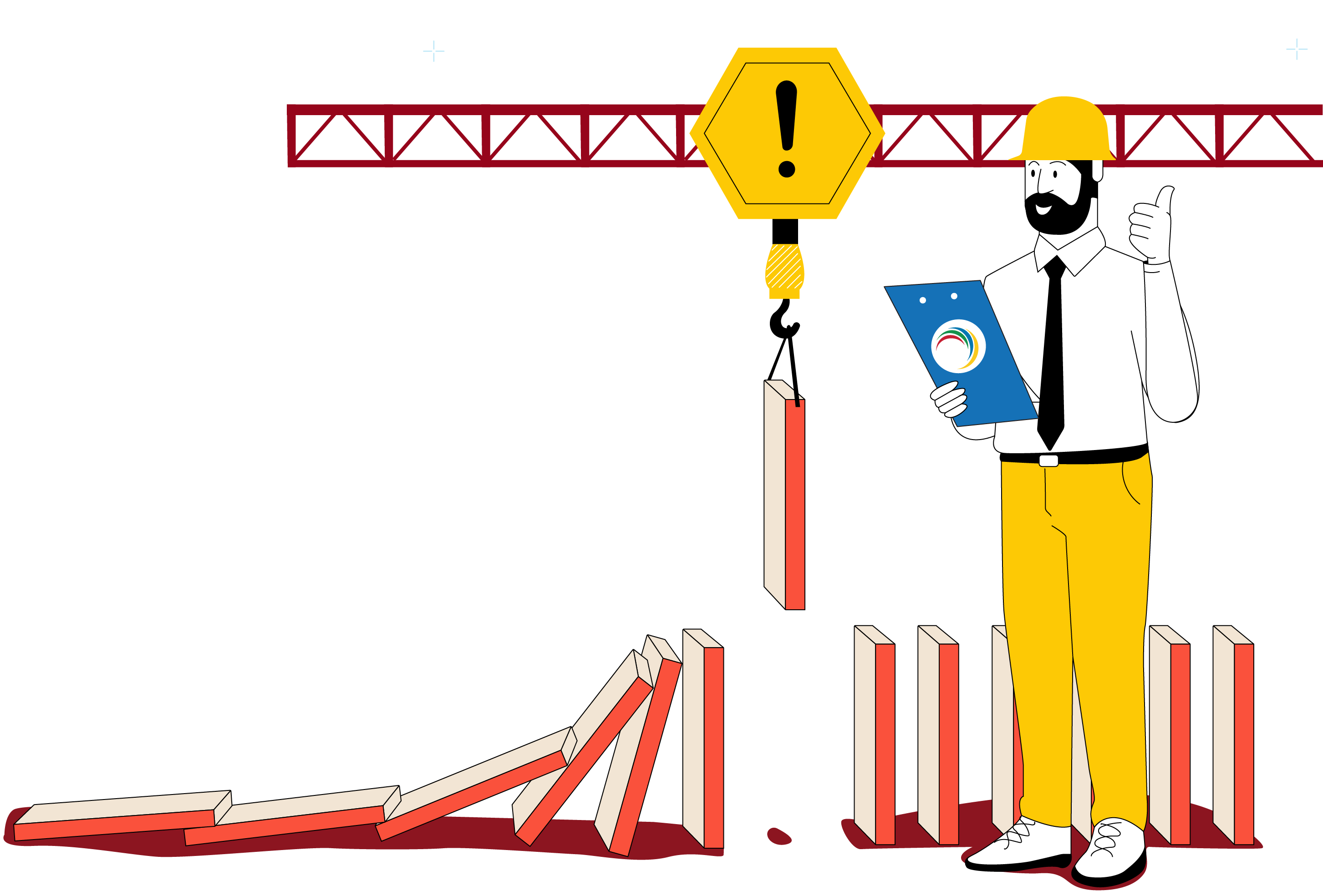 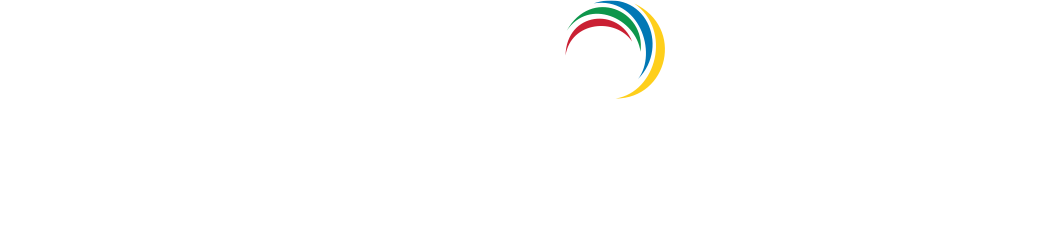 An incident management 
architecture that keeps your 
business resilient
From routine maintenance to a major mishap
A global educational technology vendor helps universities solve remote and hybrid learning challenges with its SaaS-based LMS

The LMS is hosted across data centres owned by the vendor, while a backbone network links all these data centres together

During a routine maintenance job to assess the backbone's capacity, the wrong command is issued, which takes down all the connections in the backbone network
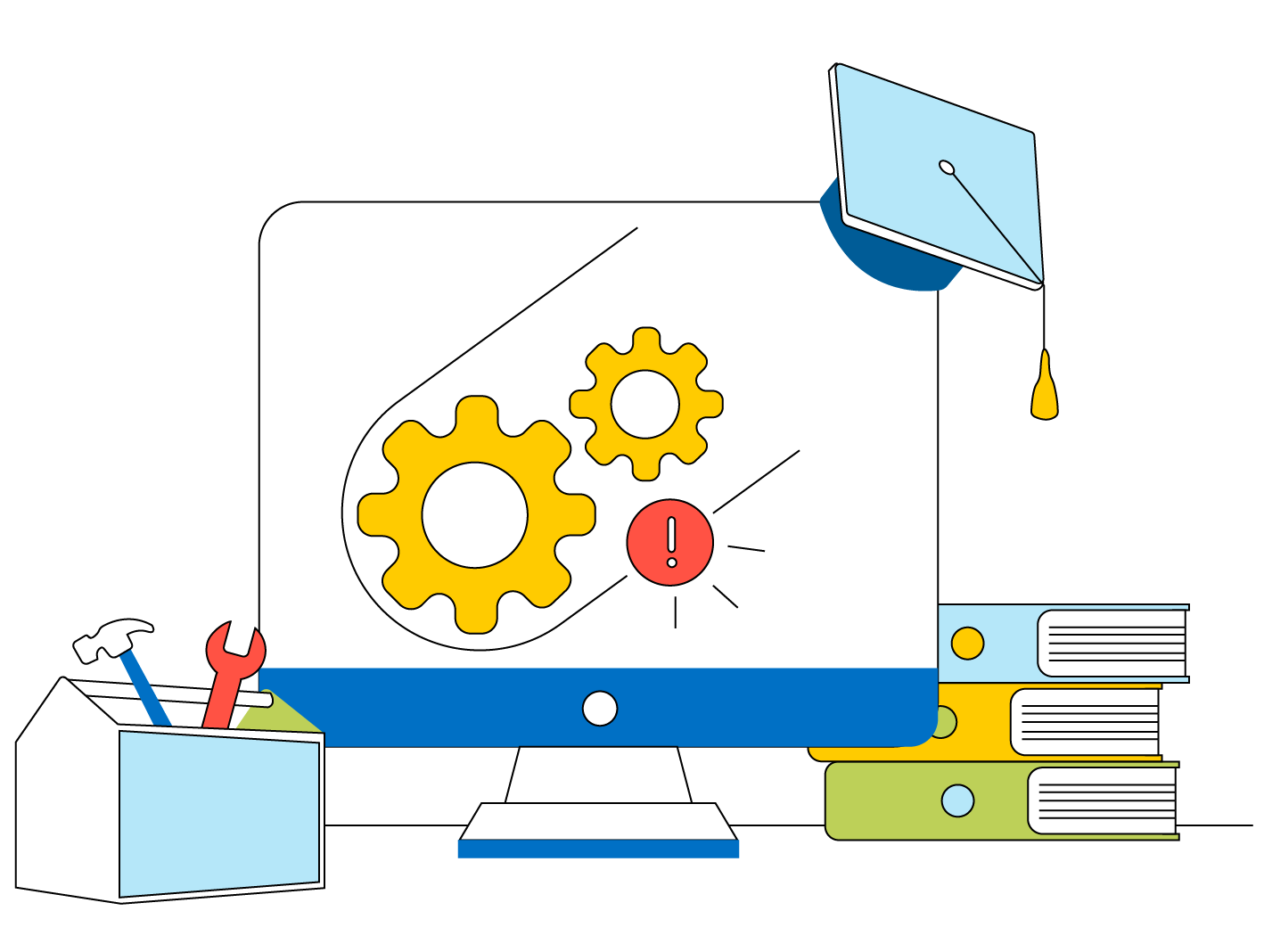 Errors of their own making
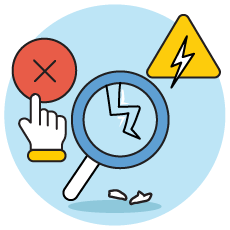 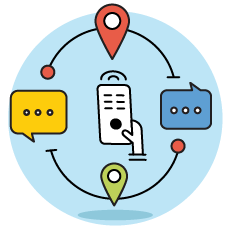 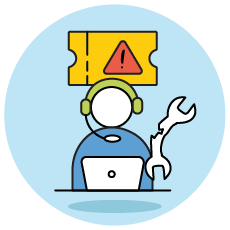 The audit tool used by the company doesn't detect the erroneus command, while the IT team fails to realise the extent of the outage—which is everything
As they scramble to respond, there are internal communication pitfalls as all the teams are working remote
The outage also takes down some internal tools, leading to employees badgering the help desk with tickets and calls
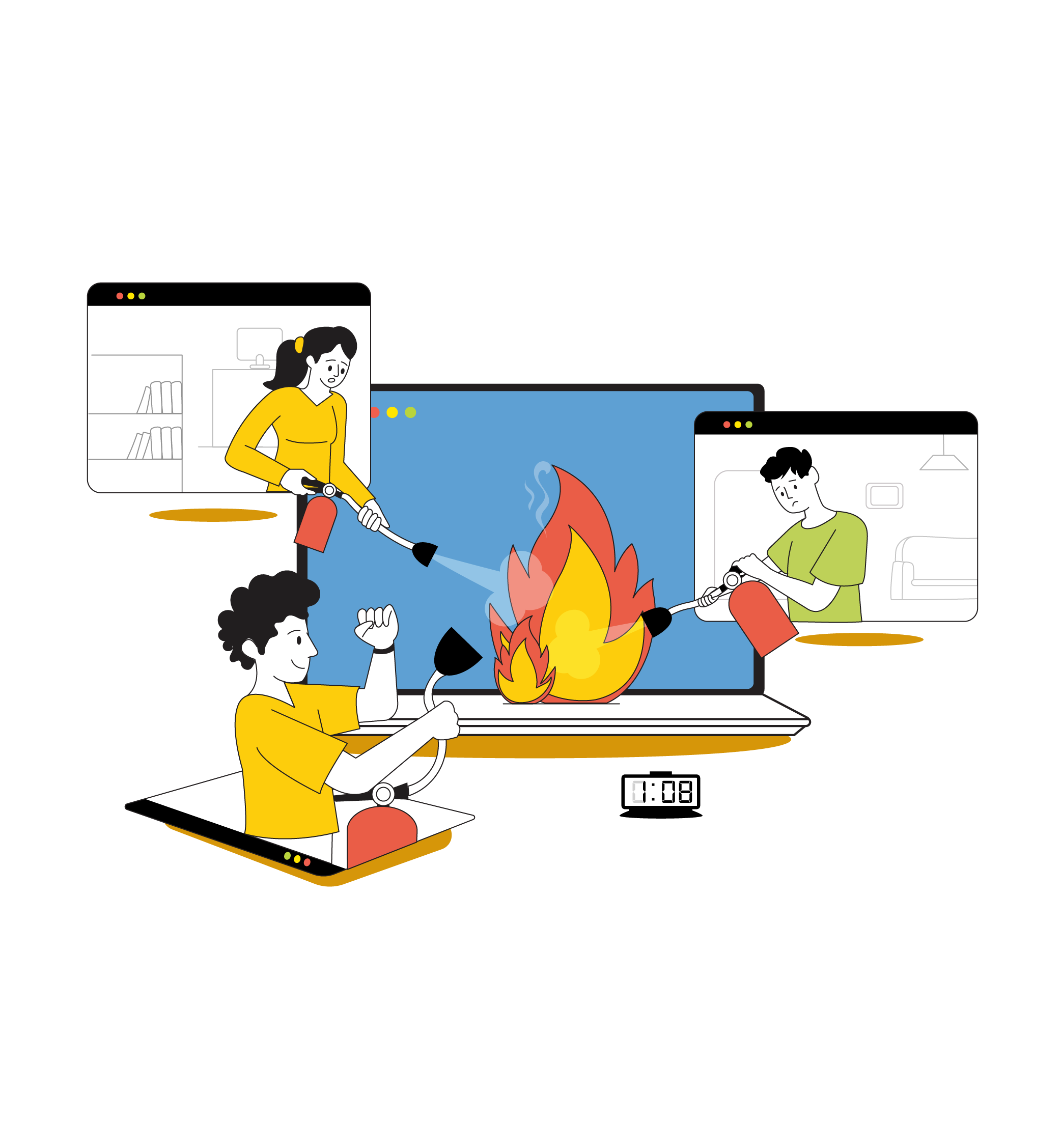 Move fast to manage major outages—with your best minds on board no matter where they are
Smooth sailing with ServiceDesk Plus
The ServiceDesk Plus platform
The challenge
The toolset
ManageEngine integrations
Site24x7
OpManager
Integrated change management
The IT team fails to realise the extent of the outage—which is everything
A diagnostic tool to alert teams about the outage and its extent
Bidirectional integrations with collaboration tools:

Microsoft tools
Slack
Jira
Request life cycle
Announcements
OLAs
Collaboration channels to bring together teams (SRE, NOC, Data Center Ops, Customer Support, etc.)  distributed across the globe
Internal communication pitfalls
Effective automations to manage the inflow of tickets, and an integrated CMDB to map the affected services
Link and merge tickets
CMDB
Employees badger the help desk with tickets
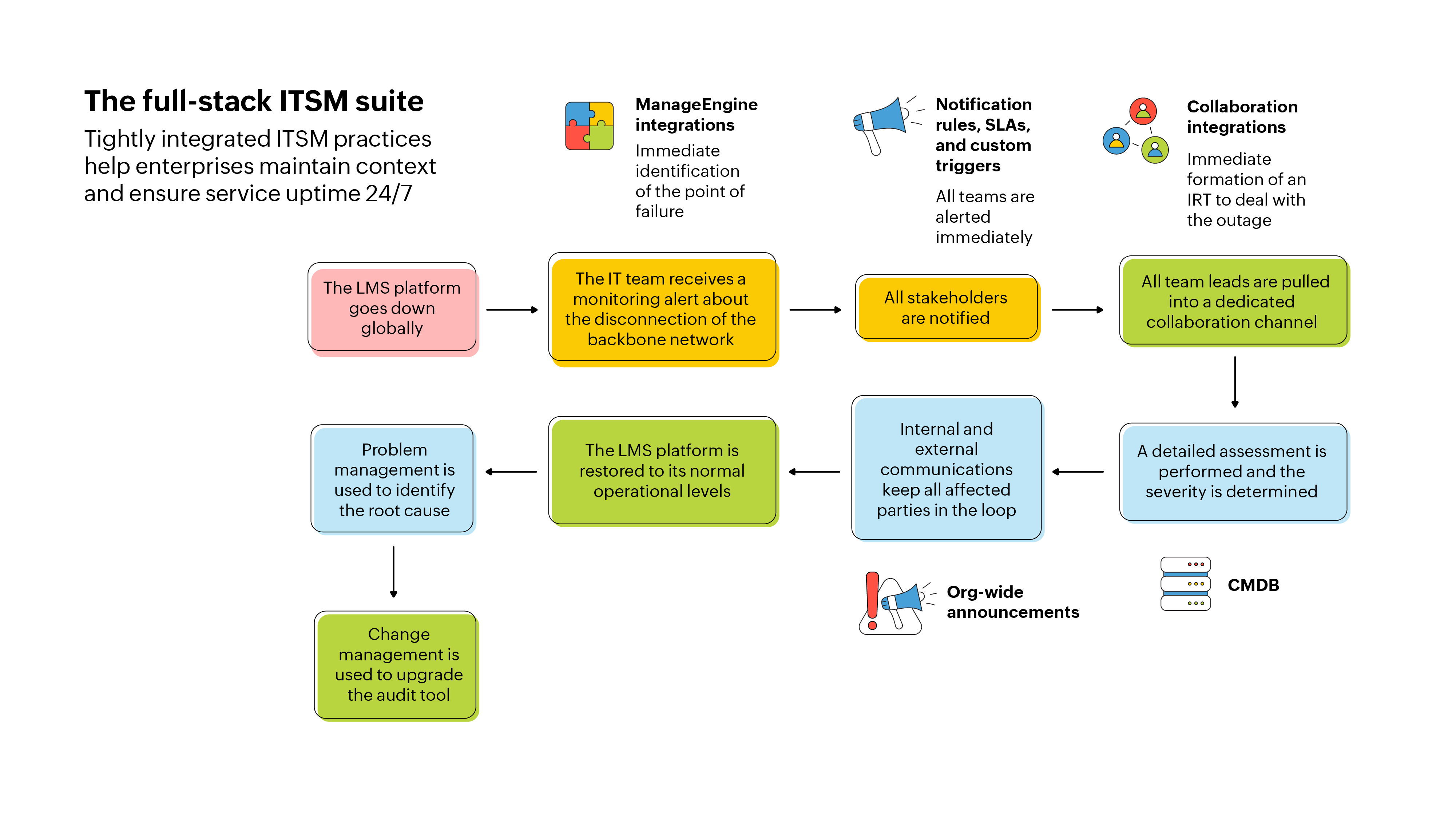 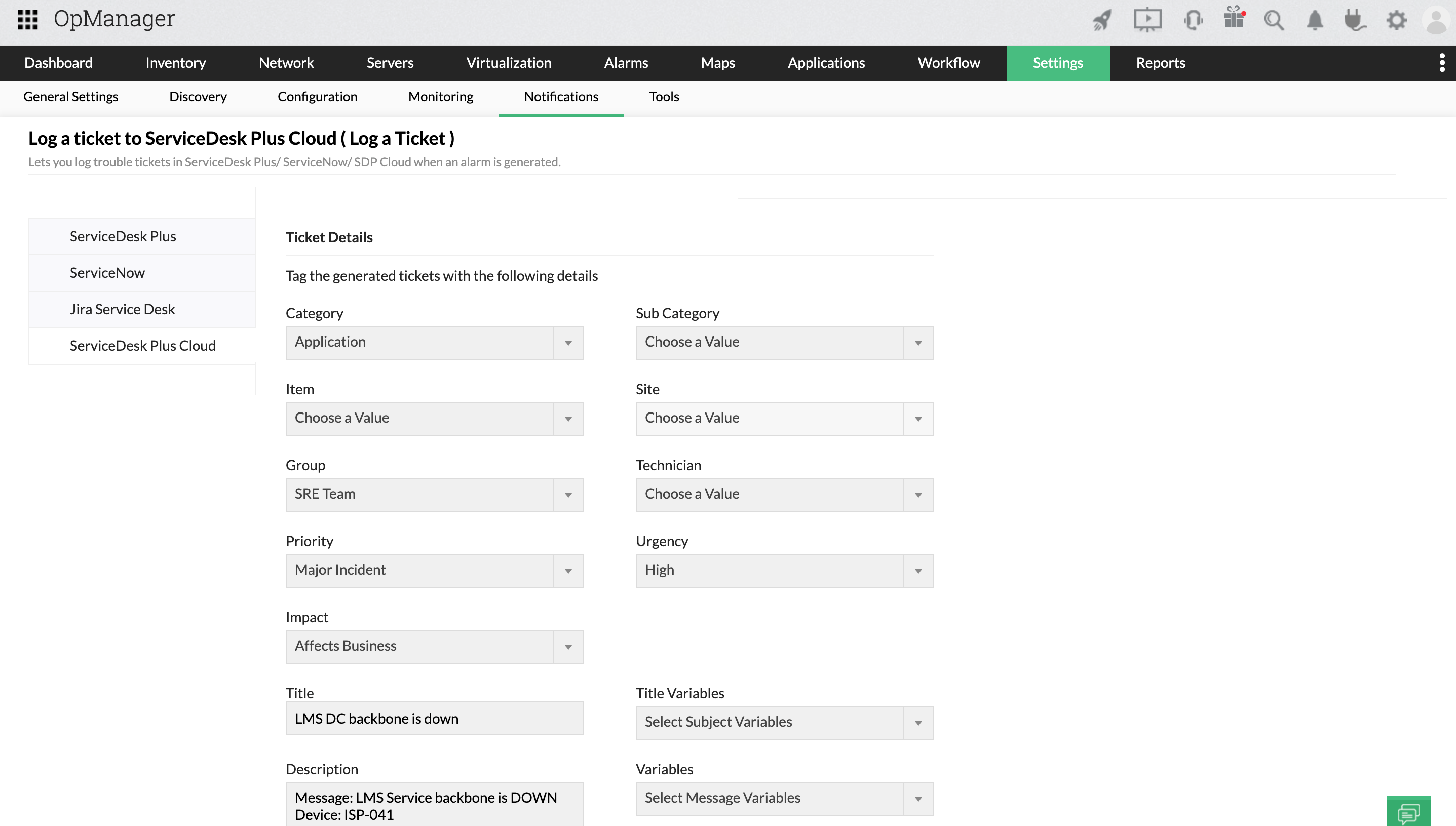 A network issue is detected by OpManager and a ticket is logged into ServiceDesk Plus
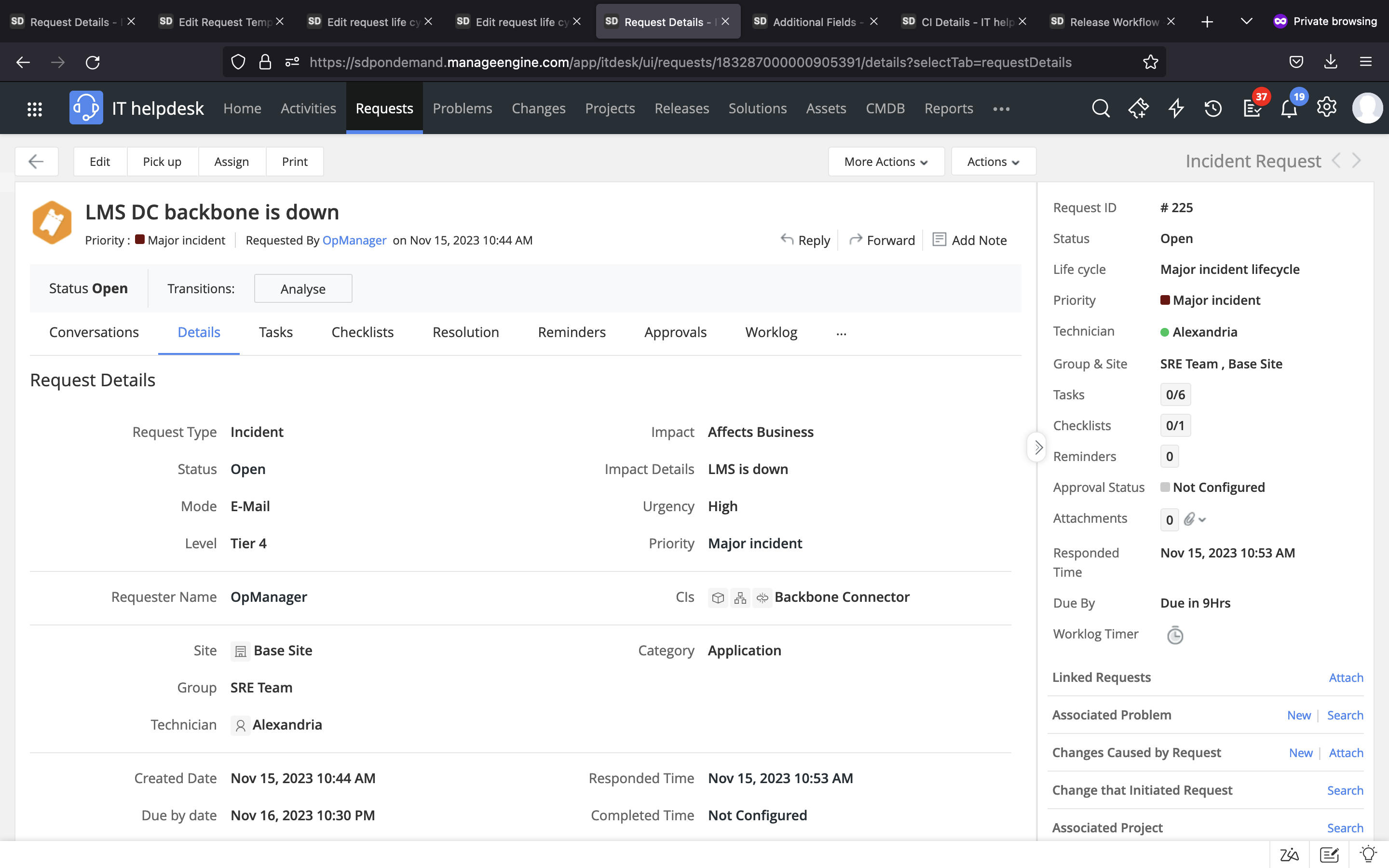 An incident ticket is created in ServiceDesk Plus
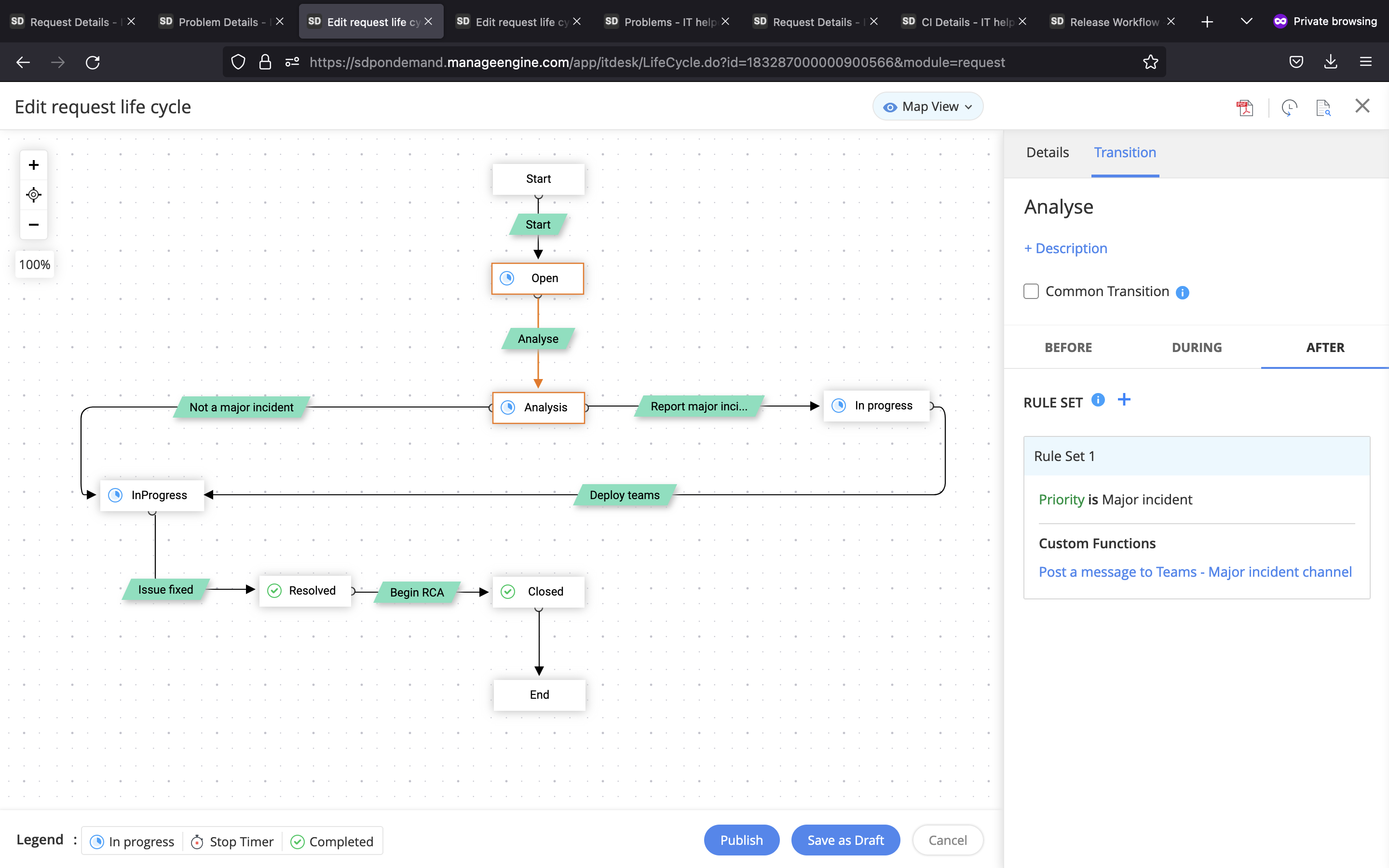 A custom function is triggered from within the assigned RLC to notify all the Team leads in a dedicated collaboration channel
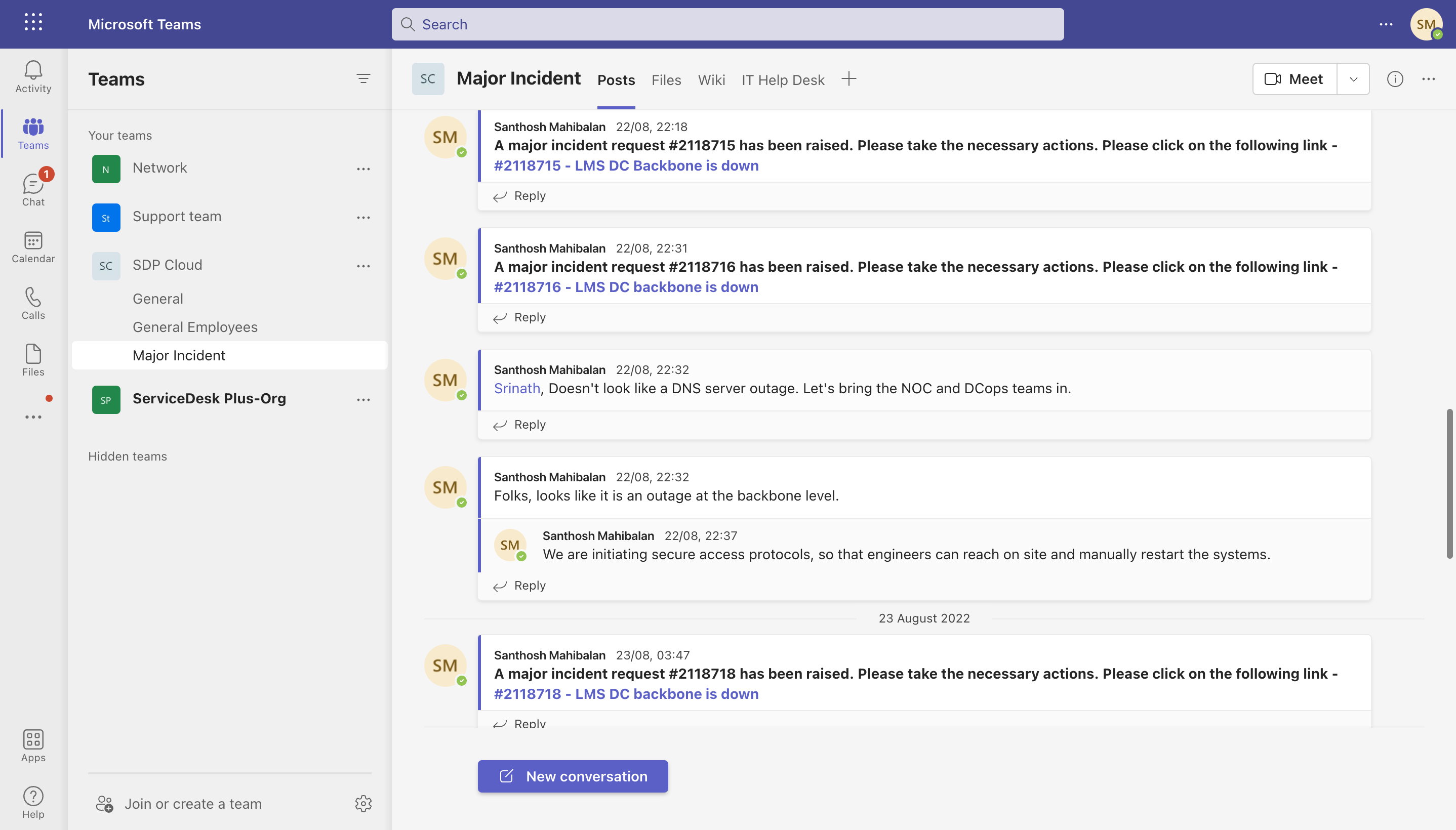 All stakeholders including the SRE, Customer Support, NOC, DC Ops and Facilities teams are notified
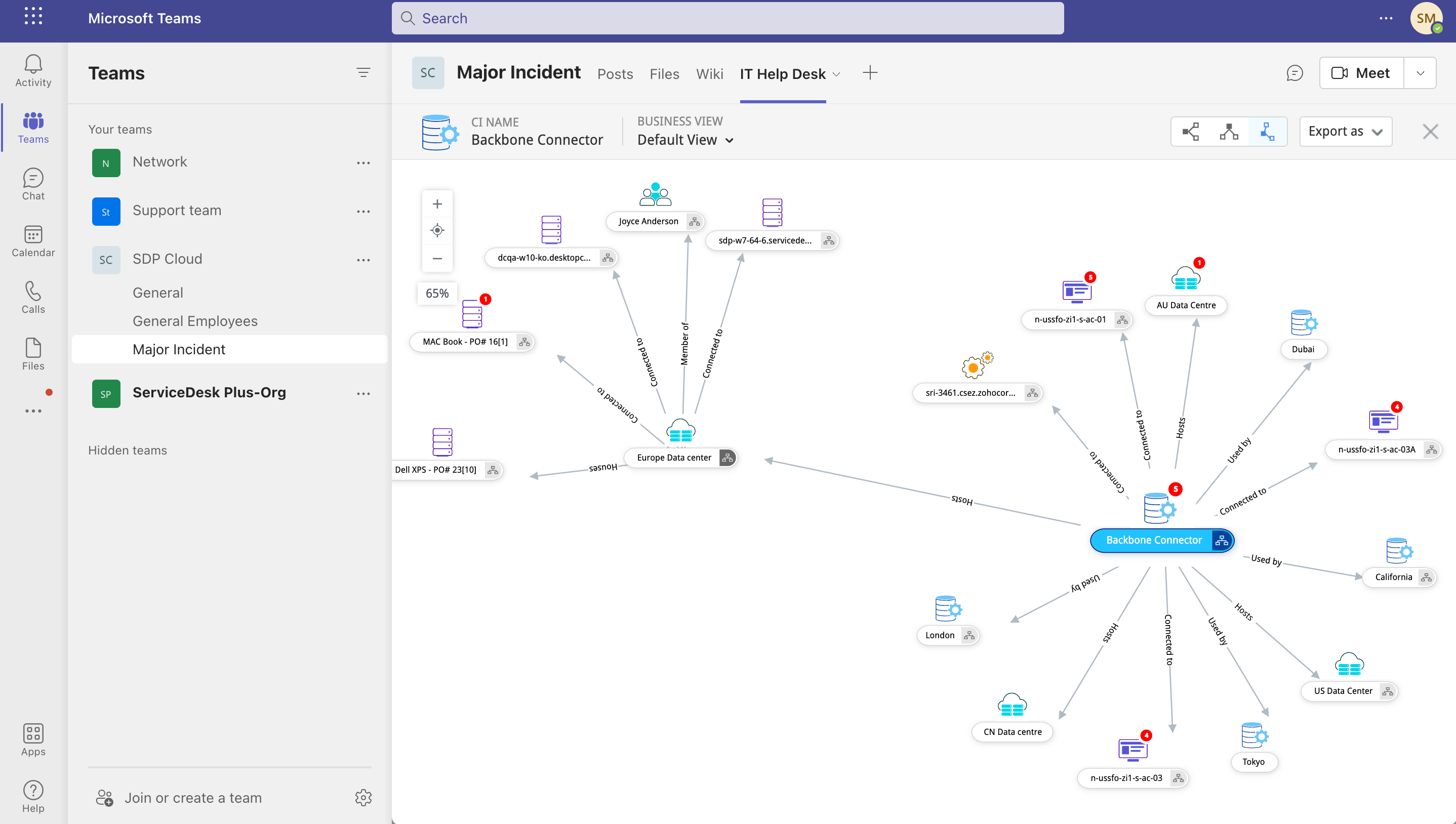 A detailed assessment is performed and the severity is determined
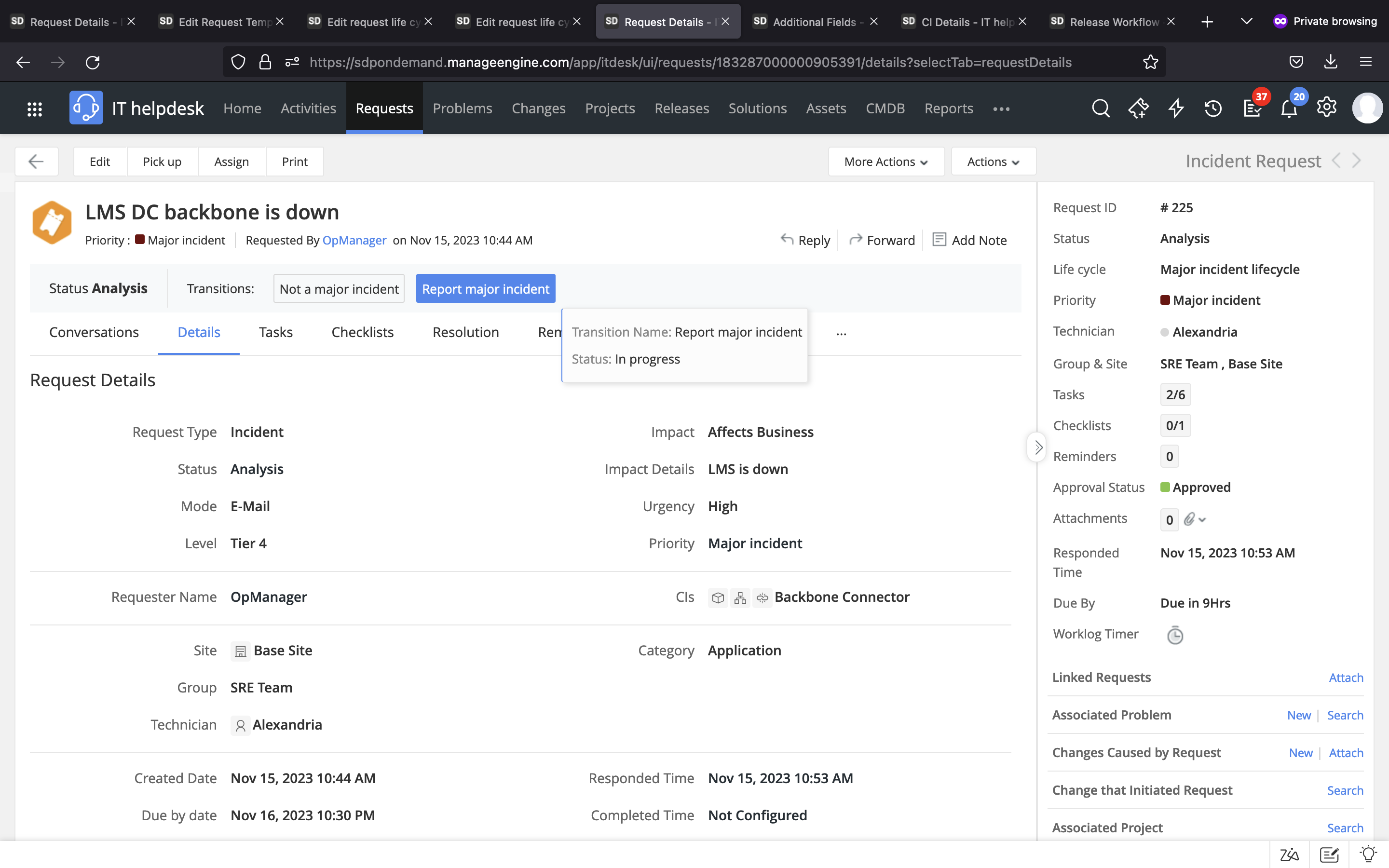 Upon determining the severity, it is reported as a major incident
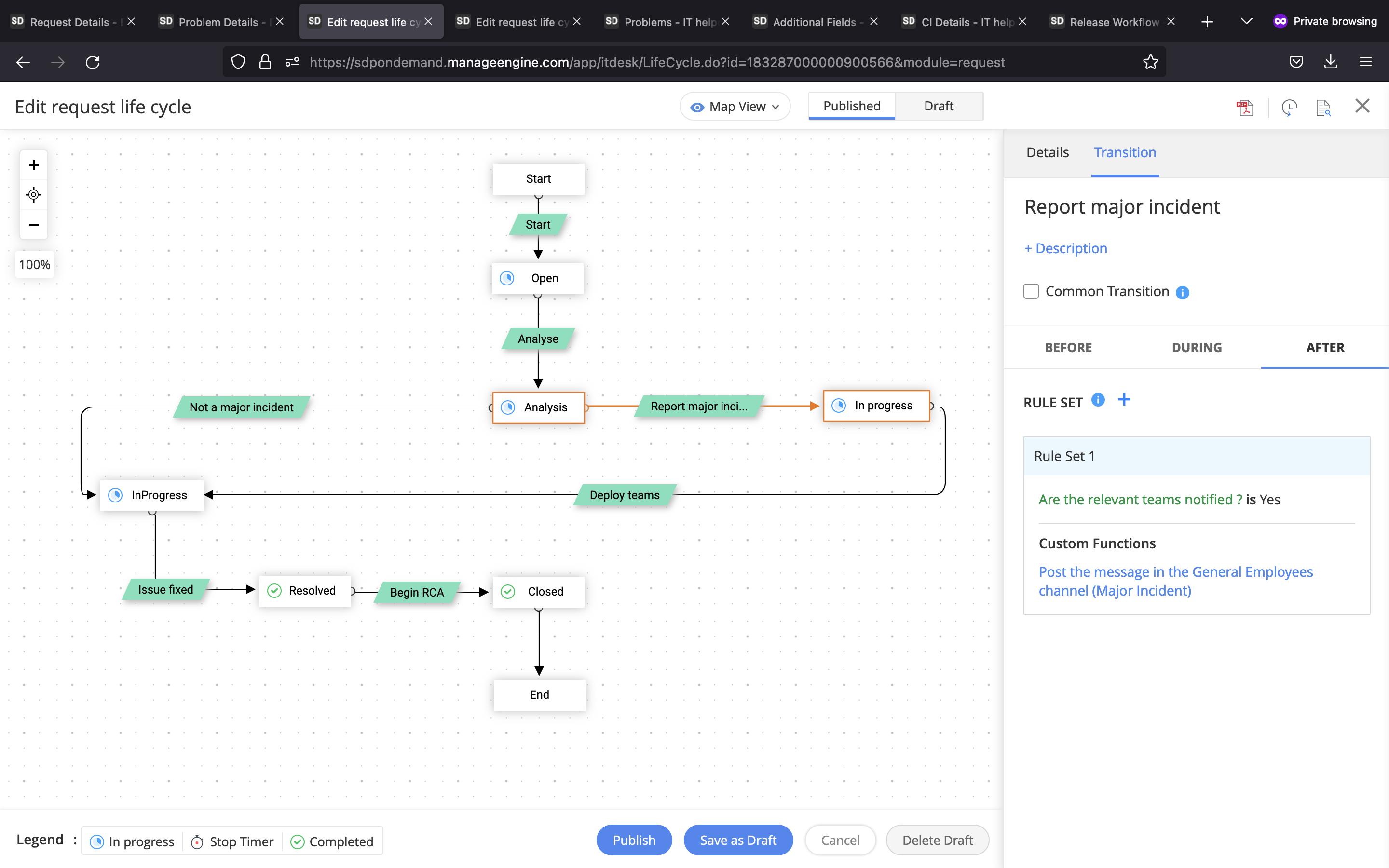 A custom function is triggered to post a message in the employees channel
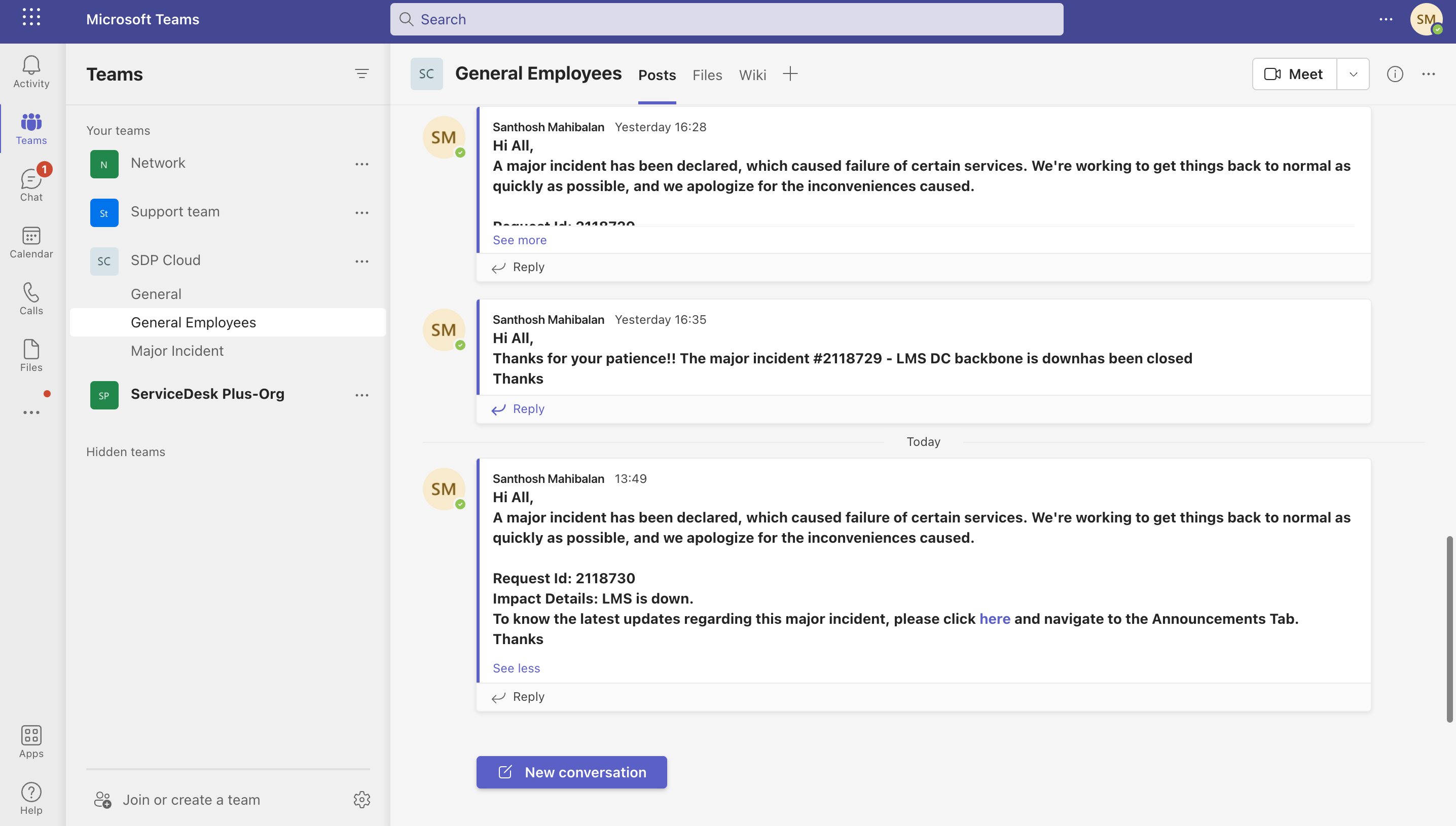 The relevant stakeholders are alerted and are kept in the loop
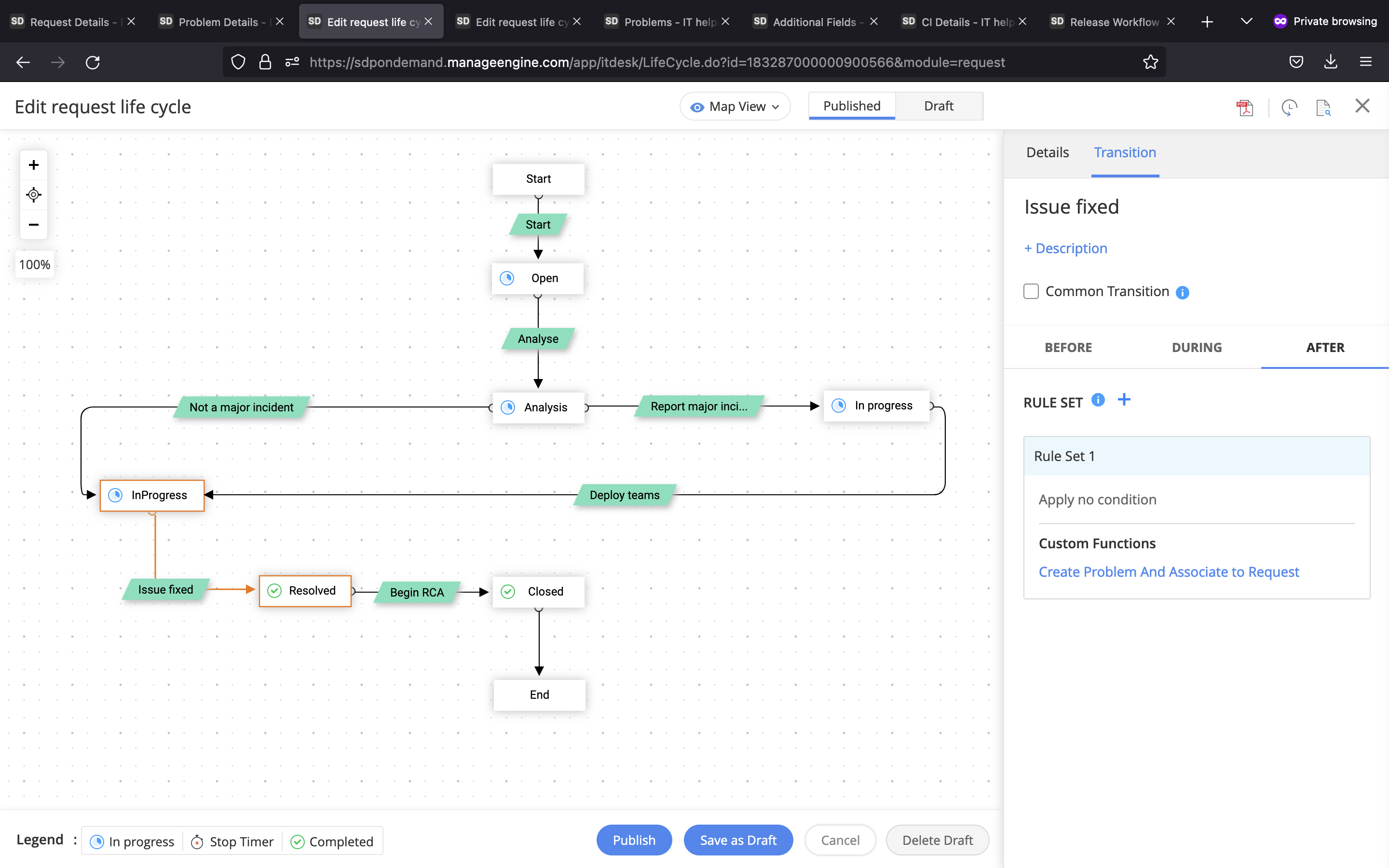 A custom function is triggered and a problem ticket is created to initiate a Root Cause analysis
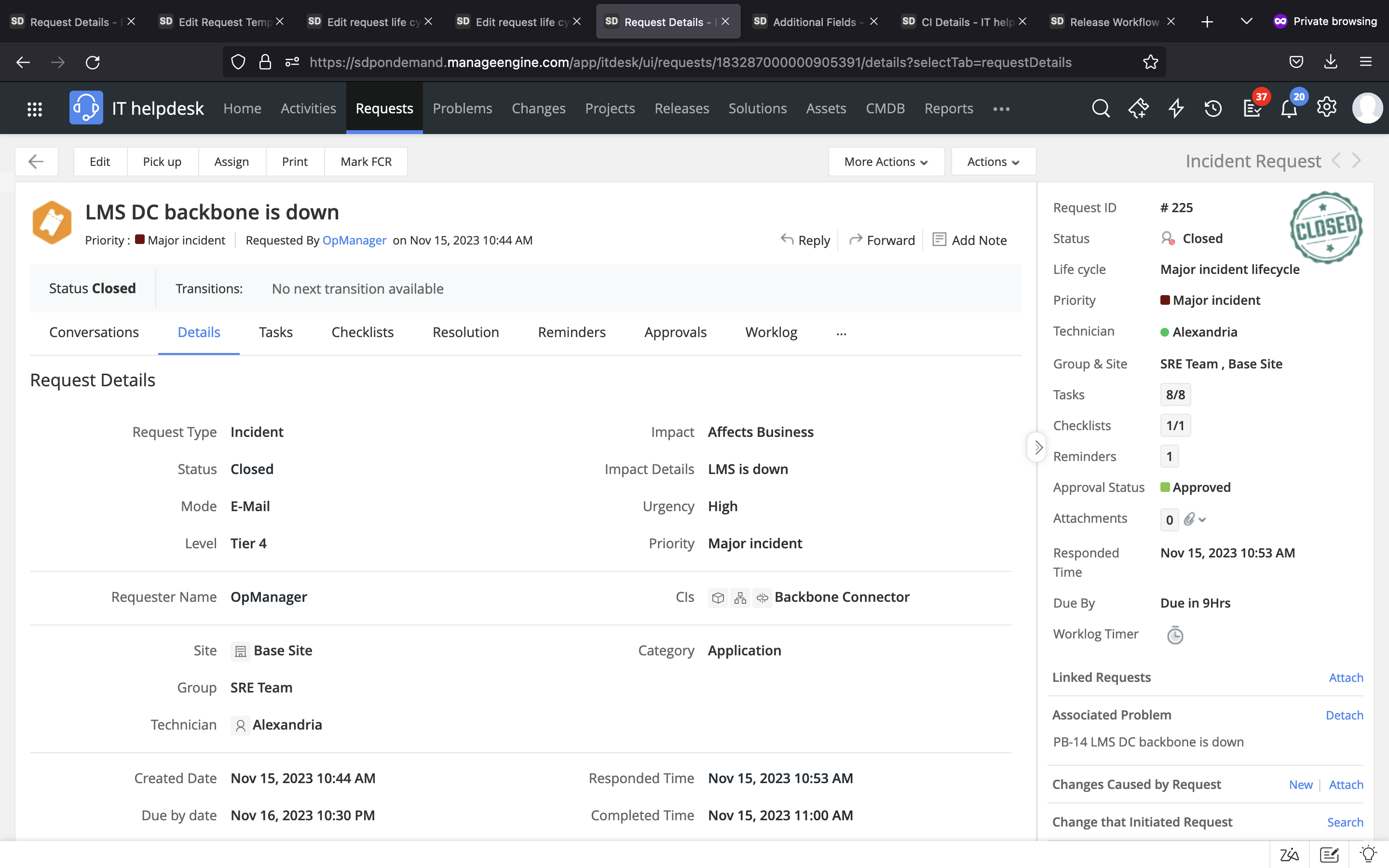 Once the LMS platform is restored to its normal operational levels, a problem ticket is automatically created and associated to the incident ticket
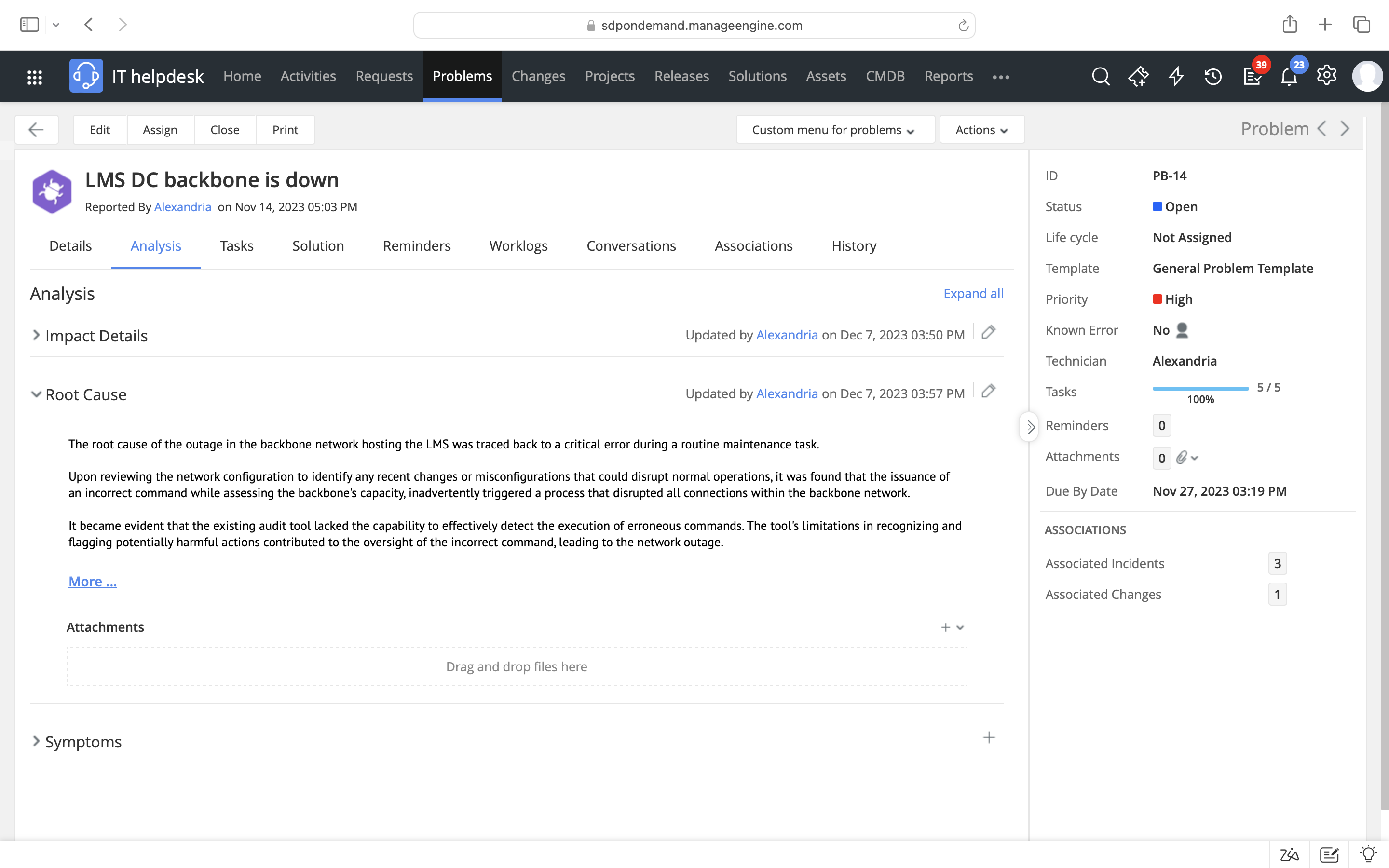 The root cause is identified and is attributed to inefficiencies with the existing auditing tool
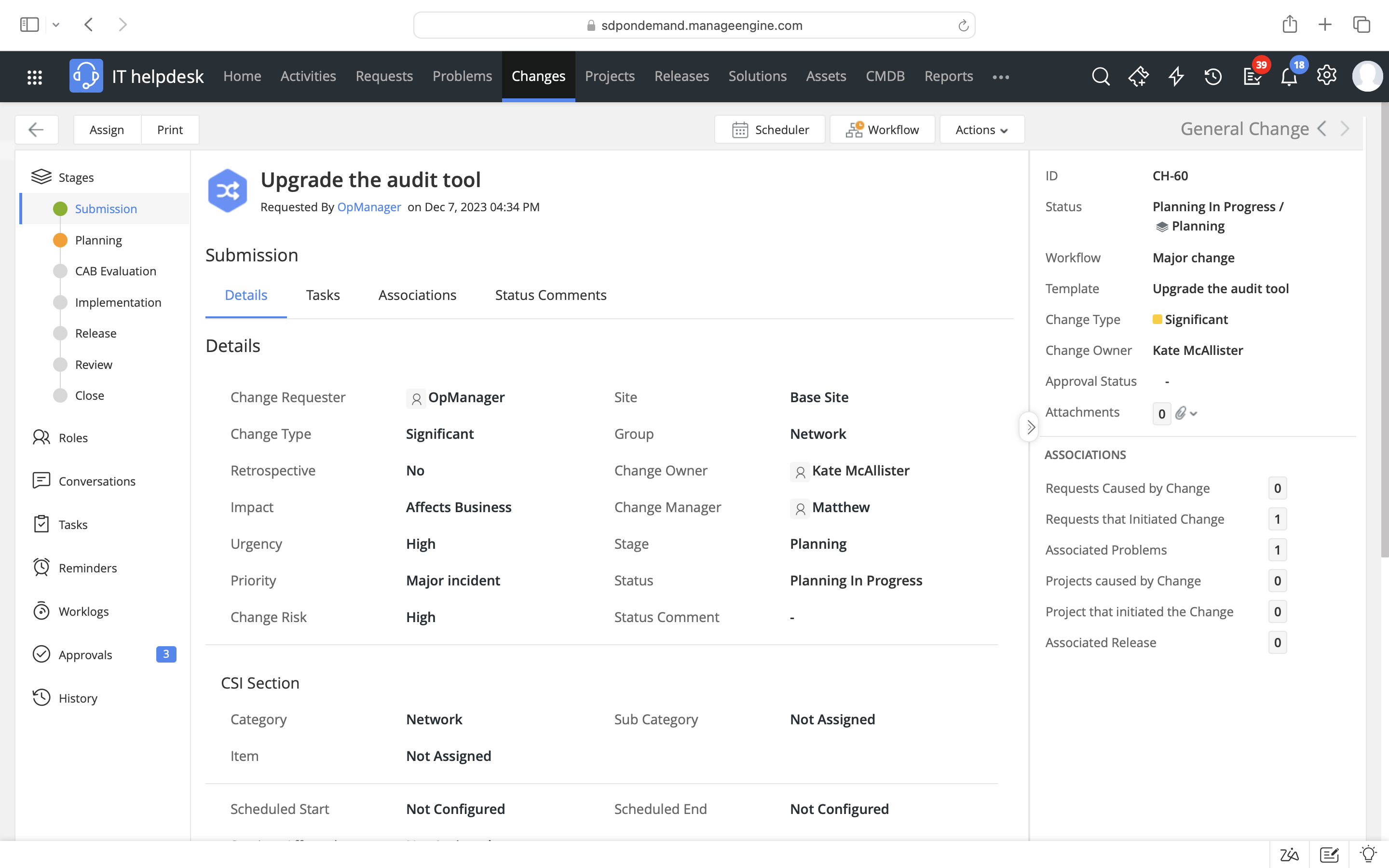 A change is initiated to upgrade the audit tool
An ITSM solution for all exigencies
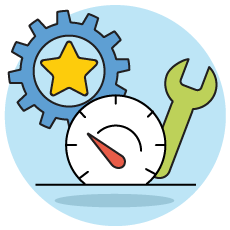 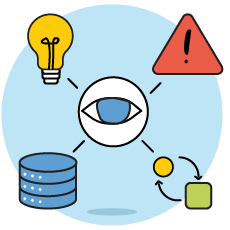 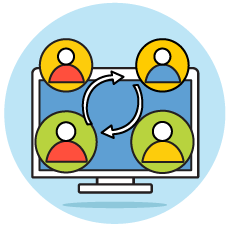 Helps reduce the time taken to restore services to normal operating levels
Brings central visibility by integrating the CMDB, incident management, problem management, and change management on a single console
Connects teams in far-flung locations by using collaboration tools they are comfortable working with
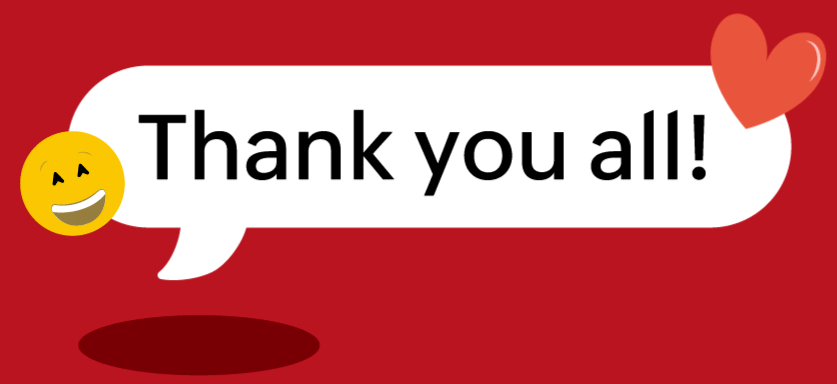